Paraphrasing – Exercises
Discuss if the new texts in these four examples are acceptable paraphrasing or if they can be considered plagiarism.

Submit you answers in Menti:

https://www.menti.com/

Use this code: 3852 8517
Paraphrasing – Exercise 1
Original
New text 1
A grid cell is a place-modulated neuron whose multiple firing locations define a periodic triangular array covering the entire available surface of an open two-dimensional environment. Grid cells are thought to form an essential part of the brain’s coordinate system for metric navigation. They have attracted attention because the crystal-like structure underlying their firing fields is not imported from the outside world, but created within the nervous system.


Source: Moser, E. & Moser M. B. (2007), Scholarpedia, 2(7):3394.
According to Moser et al. (2007) a grid cell is a place-modulated neuron whose multiple firing locations define a periodic triangular array covering the entire available surface of an open two-dimensional environment
[Speaker Notes: Brun, V.H., Otnass, M.K., Molden, S., Steffenach, H.A., Witter, M.P
., Moser, M.B., and Moser, 
E.I.  (2002).  Place  cells  and  place  recognition  maintained  by  direct  entorhinal
-
hippocampal 
circuitry. Science
296
, 2243
-
2246.]
Paraphrasing - Example 2
Original
New text 2
A grid cell is a place-modulated neuron whose multiple firing locations define a periodic triangular array covering the entire available surface of an open two-dimensional environment. Grid cells are thought to form an essential part of the brain’s coordinate system for metric navigation. They have attracted attention because the crystal-like structure underlying their firing fields is not imported from the outside world, but created within the nervous system.

Source: Moser, E. & Moser M. B. (2007), Scholarpedia, 2(7):3394.
According to Moser et al. (2007) a grid cell is a place-modulated neuron with several firing locations defining a periodic triangular array covering the whole surface of an open two-dimensional environment
[Speaker Notes: Brun, V.H., Otnass, M.K., Molden, S., Steffenach, H.A., Witter, M.P
., Moser, M.B., and Moser, 
E.I.  (2002).  Place  cells  and  place  recognition  maintained  by  direct  entorhinal
-
hippocampal 
circuitry. Science
296
, 2243
-
2246.]
Paraphrasing - Example 3
Original
New text 3
A grid cell is a place-modulated neuron whose multiple firing locations define a periodic triangular array covering the entire available surface of an open two-dimensional environment. Grid cells are thought to form an essential part of the brain’s coordinate system for metric navigation. They have attracted attention because the crystal-like structure underlying their firing fields is not imported from the outside world, but created within the nervous system.

Source: Moser, E. & Moser M. B. (2007), Scholarpedia, 2(7):3394.
According to Moser et al. (2007), grid cells represent a type of neurons with many responsive locations that together make up a grid of an environment with two dimensions.
[Speaker Notes: Brun, V.H., Otnass, M.K., Molden, S., Steffenach, H.A., Witter, M.P
., Moser, M.B., and Moser, 
E.I.  (2002).  Place  cells  and  place  recognition  maintained  by  direct  entorhinal
-
hippocampal 
circuitry. Science
296
, 2243
-
2246.]
Paraphrasing - Example 4
Original
New text 4
A grid cell is a place-modulated neuron whose multiple firing locations define a periodic triangular array covering the entire available surface of an open two-dimensional environment.   Grid cells are thought to form an essential part of the brain’s coordinate system for metric navigation.   They have attracted attention because the crystal-like structure underlying their firing fields is not imported from the outside world, but created within the nervous system.

Source: Moser, E. & Moser M. B. (2007), Scholarpedia, 2(7):3394.
Grid cells represent a type of neurons with many responsive locations that together make up a grid of an environment with two dimensions.   They are considered a vital component of the coordinate system for navigation.   The fascinating crystal-like structures in their firing fields are formed in the nervous system itself (Moser et al. 2007)
[Speaker Notes: Brun, V.H., Otnass, M.K., Molden, S., Steffenach, H.A., Witter, M.P
., Moser, M.B., and Moser, 
E.I.  (2002).  Place  cells  and  place  recognition  maintained  by  direct  entorhinal
-
hippocampal 
circuitry. Science
296
, 2243
-
2246.]
Good Citation Practice – Exercises
Discuss if new texts in these four examples use good citation practice.

Submit you answers in Menti:

https://www.menti.com/

Use this code: 7101 9063
GCP: Exercise 1
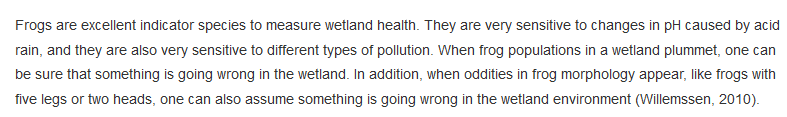 Source: Rasmussen College (http://rasmussen.libanswers.com/faq/32328)
GCP: Exercise 2
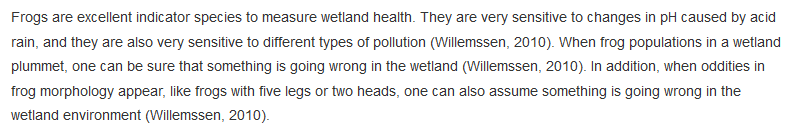 Source: Rasmussen College (http://rasmussen.libanswers.com/faq/32328)
GCP: Exercise 3
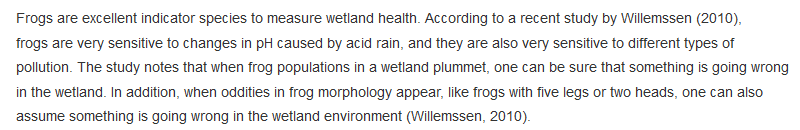 Source: Rasmussen College (http://rasmussen.libanswers.com/faq/32328)
GCP: Exercise 4
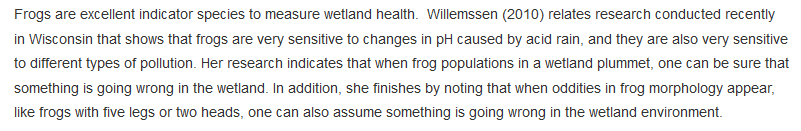 Source: Rasmussen College (http://rasmussen.libanswers.com/faq/32328)
GCP: Exercise 5
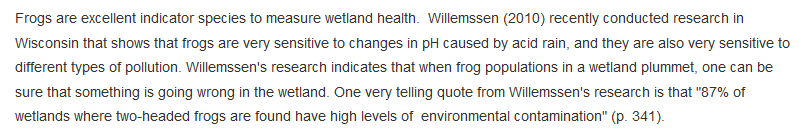 Kilde: Rasmussen College (http://rasmussen.libanswers.com/faq/32328)